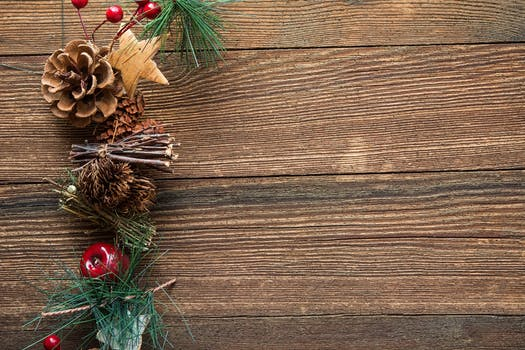 cœur
En clôture de la fête de Noël de l'ADPE

CONCERT DE NOËL

par la Chorale de Bonnac-La-Côte
accompagnée 
par un ensemble à cordes
SAMEDI 9 DECEMBRE
20h30

Eglise de Bonnac-La-Côte

Entrée libre
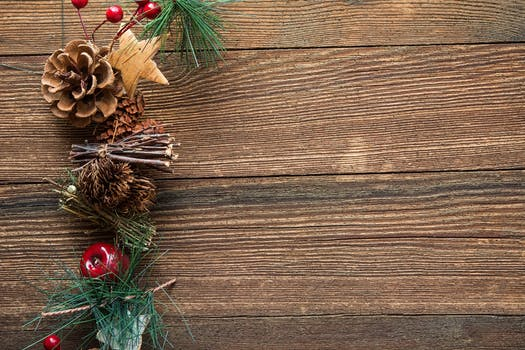 cœur
En clôture de la fête de Noël de l'ADPE

CONCERT DE NOËL

par la Chorale de Bonnac-La-Côte accompagnée
 par un ensemble à cordes
Nous vous souhaitons à tous de bonnes fêtes !
SAMEDI 9 DECEMBRE
20h30

Eglise de Bonnac-La-Côte

Entrée libre
Nous remercions tout ceux qui nous ont aidé dans la réalisation de ce concert : la mairie de Bonnac-La-Côte, l’ADPE, la paroisse St Augustin, l’ensemble à cordes. 

Contact : chorale.bonnaclacote@gmail.com
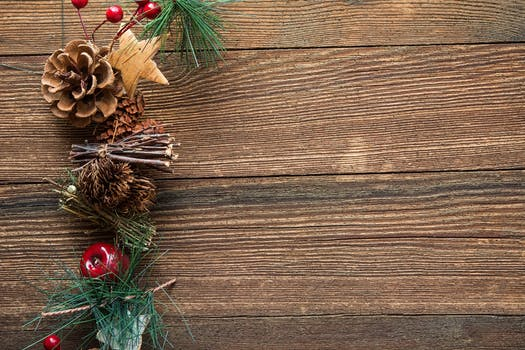 cœur
En clôture de la fête de Noël de l'ADPE

CONCERT DE NOËL

par la Chorale de Bonnac-La-Côte
accompagnée 
par un ensemble à cordes
Nous vous souhaitons à tous de bonnes fêtes !
SAMEDI 9 DECEMBRE
20h30

Eglise de Bonnac-La-Côte

Entrée libre
Nous remercions tout ceux qui nous ont aidé dans la réalisation de ce concert : la mairie de Bonnac-La-Côte, l’ADPE, la paroisse St Augustin, l’ensemble à cordes. 

Contact : chorale.bonnaclacote@gmail.com
Programme
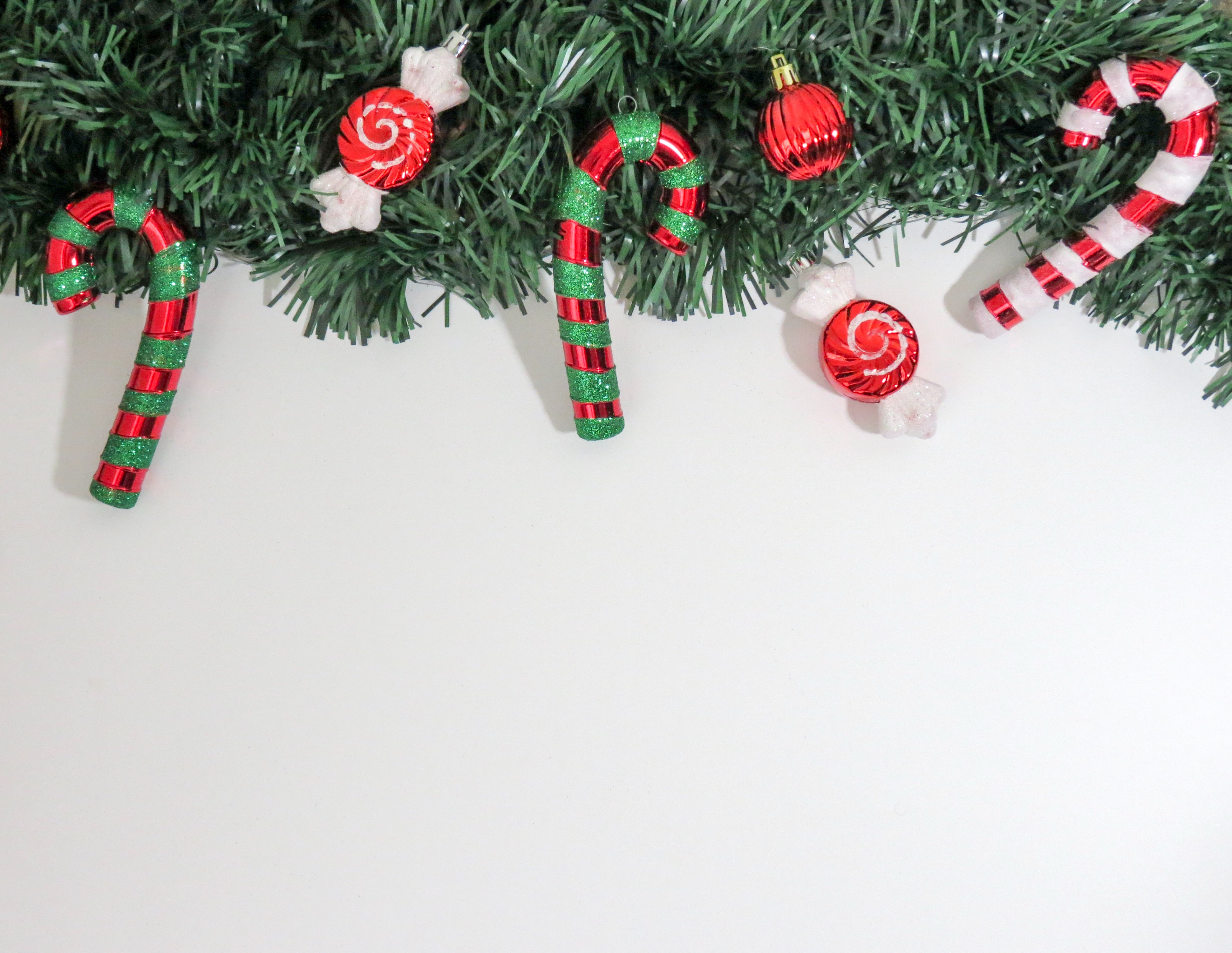 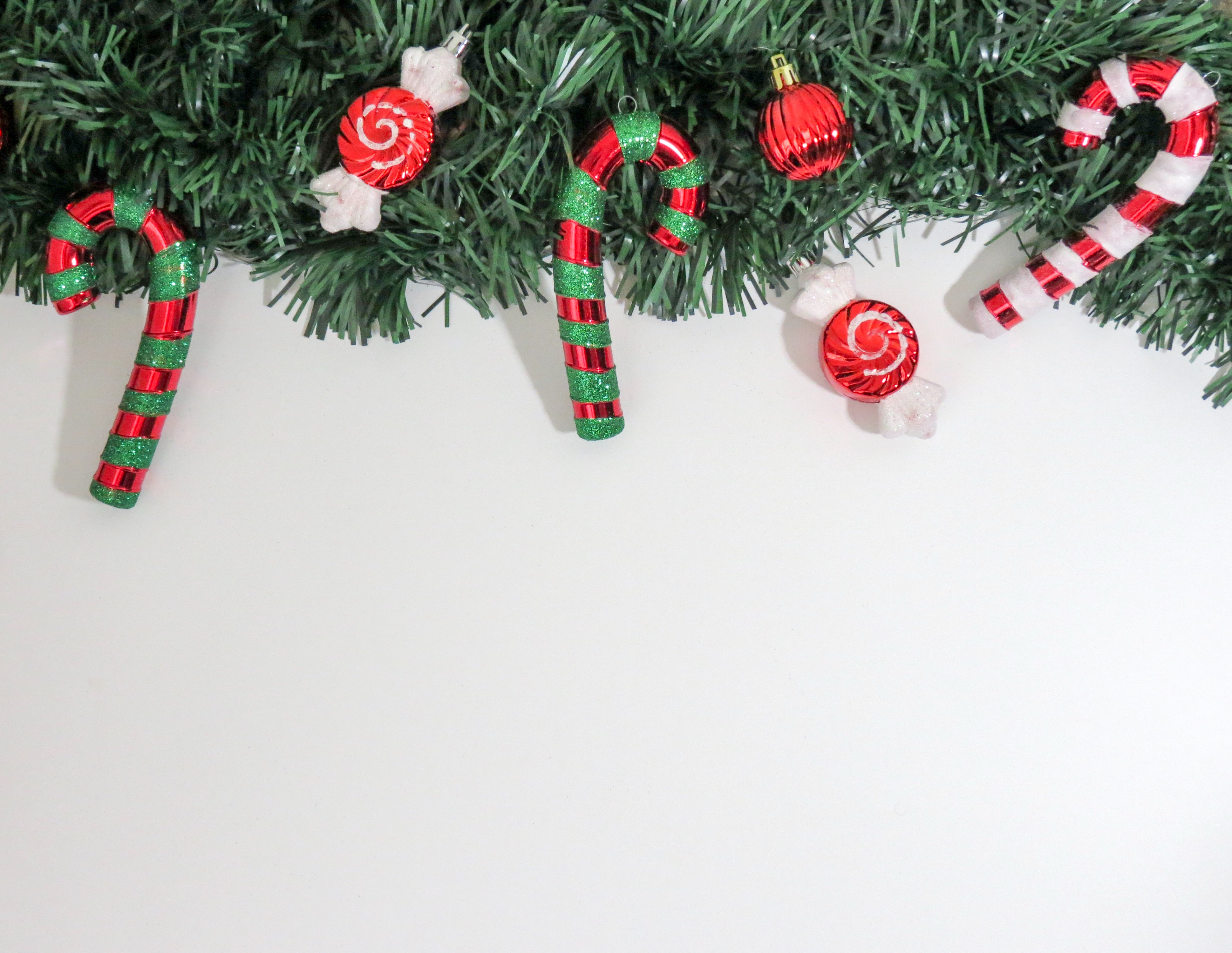 Mon beau sapin (Noël Alsacien)  de  Ernst Anschütz

  L’enfant au tambour (trad. Tchèque)  de  Katherine     Davis

  On vous souhaite un joyeux Noël 
             (We wish you a merry Christmas)
Deck the Hall (Noël Gallois)  de  David Willcocks

 Noël Blanc  (White Christmas)  de  Irving Berlin

 Iesous Ahatonnia (Noël Huron)  de  Jean de Brébeuf

 Stille Nacht (Douce nuit)  de  F.X Gruber
Programme
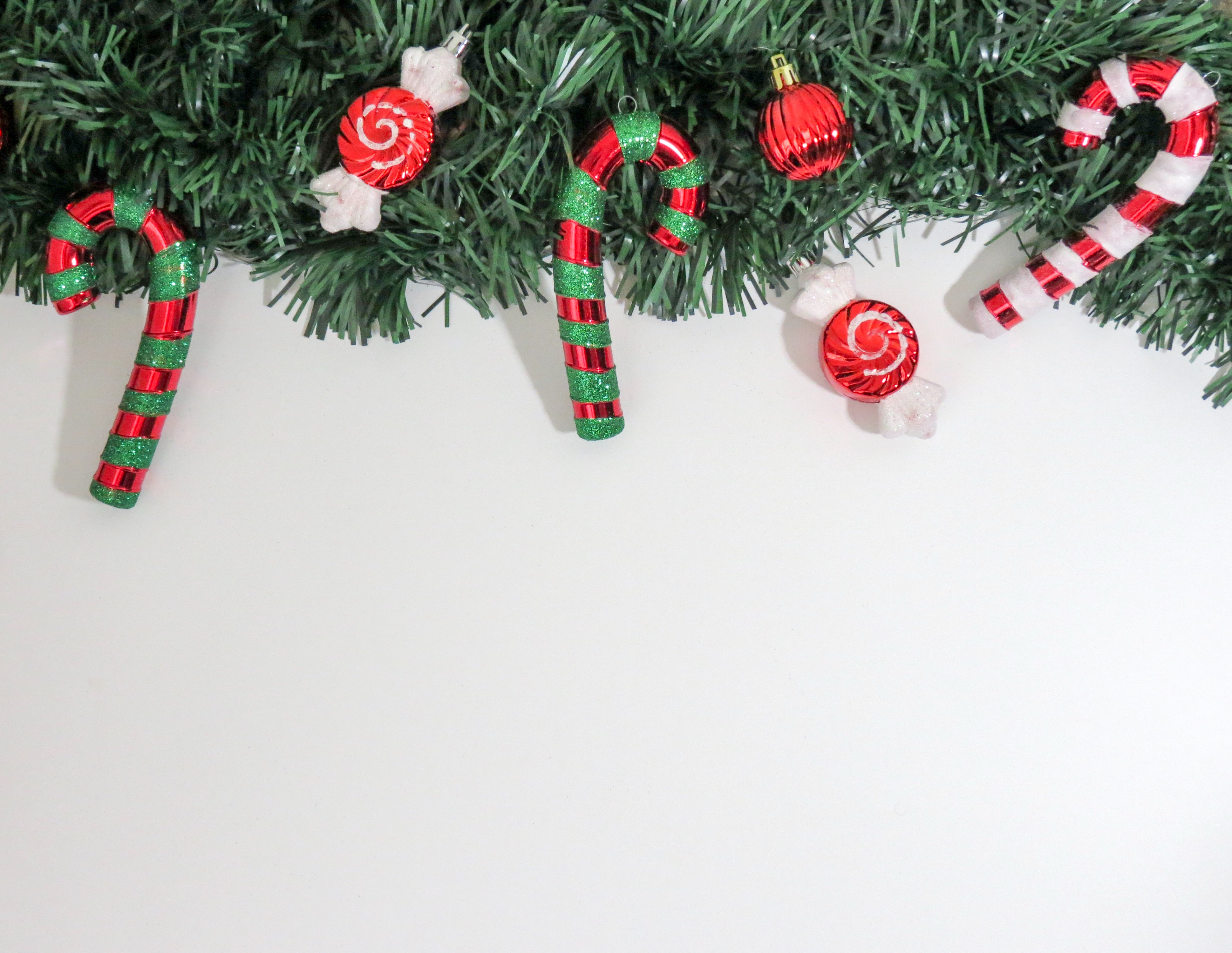 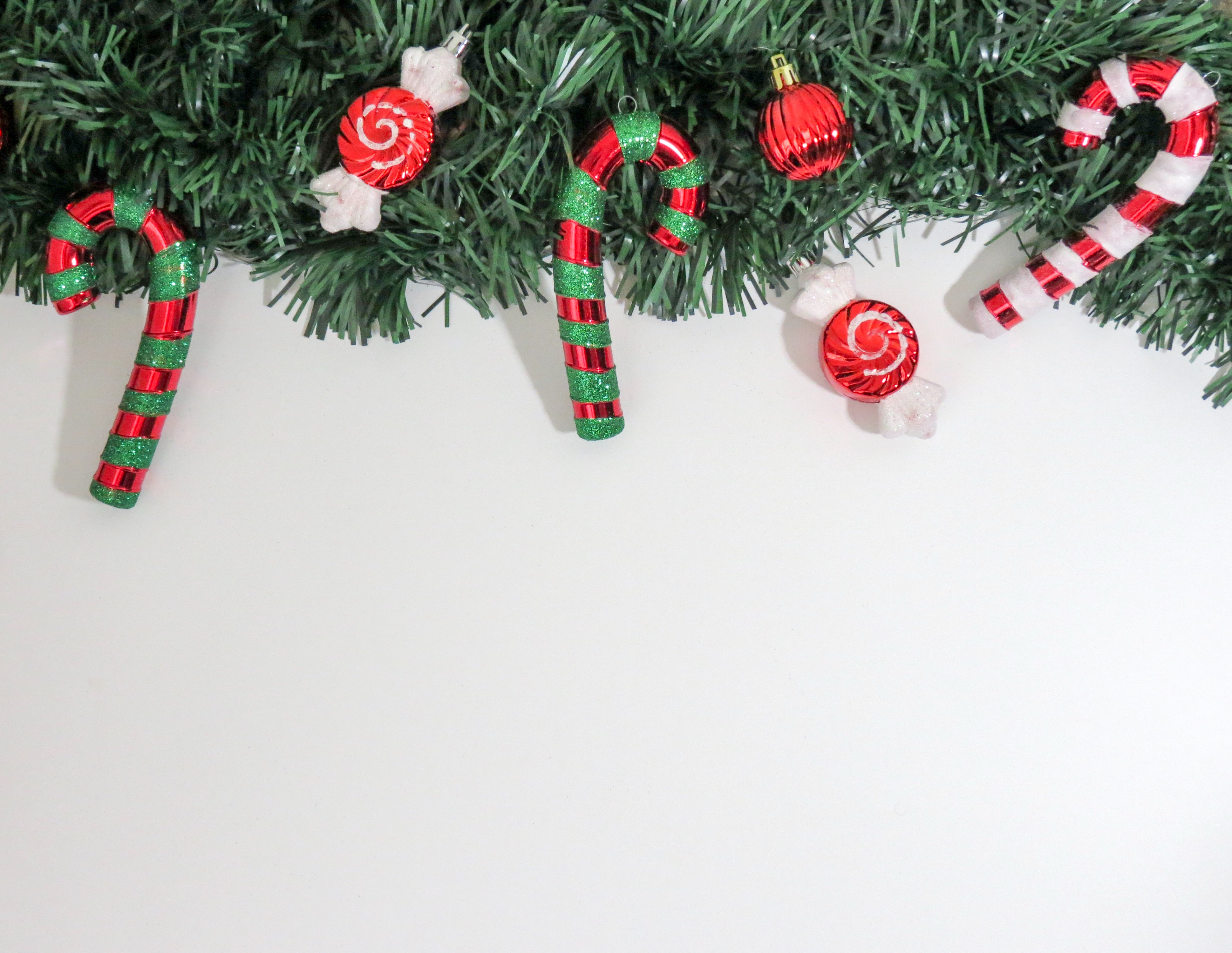 Deck the Hall (Noël Gallois)  de  David Willcocks

  Noël Blanc  (White Christmas)  de  Irving Berlin

  Iesous Ahatonnia (Noël Huron)  de  J

  Stille Nacht (Douce nuit)  de  F.X Gruber
Mon beau sapin (Noël Alsacien)  de  Ernst Anschütz

  L’enfant au tambour (trad. Tchèque)  de  Katherine     Davis

On vous souhaite un joyeux Noël 
             (We wish you a merry Christmas)
Deck the Hall (Noël Gallois)  de  David Willcocks

  Noël Blanc  (White Christmas)  de  Irving Berlin

  Iesous Ahatonnia (Noël Huron)  de  Jean de Brébeuf

  Stille Nacht (Douce nuit)  de  F.X Gruber
Programme
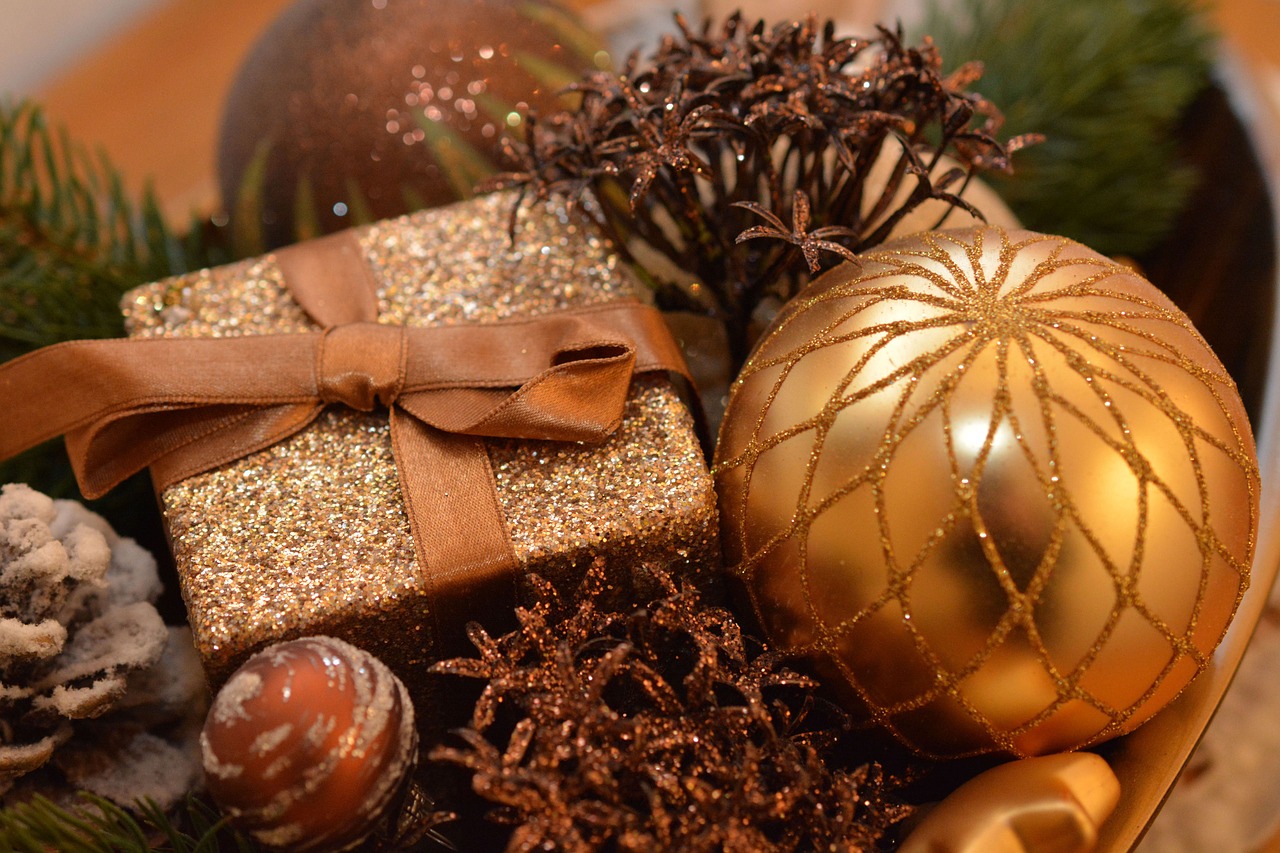 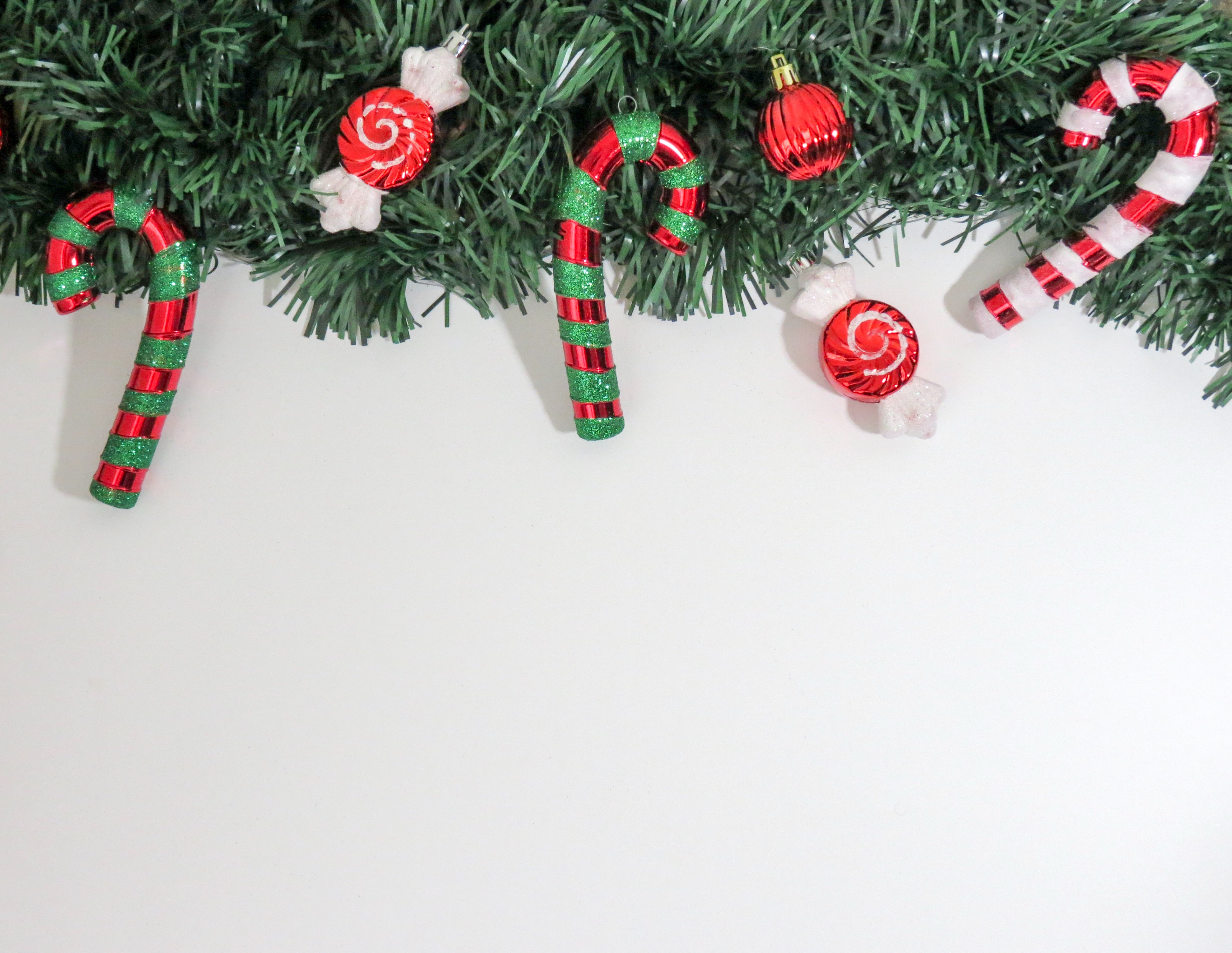 Deck the Hall (Noël Gallois)  de  David Willcocks

 Noël Blanc  (White Christmas)  de  Irving Berlin

 Iesous Ahatonnia (Noël Huron)  de  Jean de Brébeuf

 Stille Nacht (Douce nuit)  de  F.X Gruber
Mon beau sapin (Noël Alsacien)  de  Ernst Anschütz

  L’enfant au tambour (trad. Tchèque)  de  Katherine     Davis

  On vous souhaite un joyeux Noël 
             (We wish you a merry Christmas)
Programme
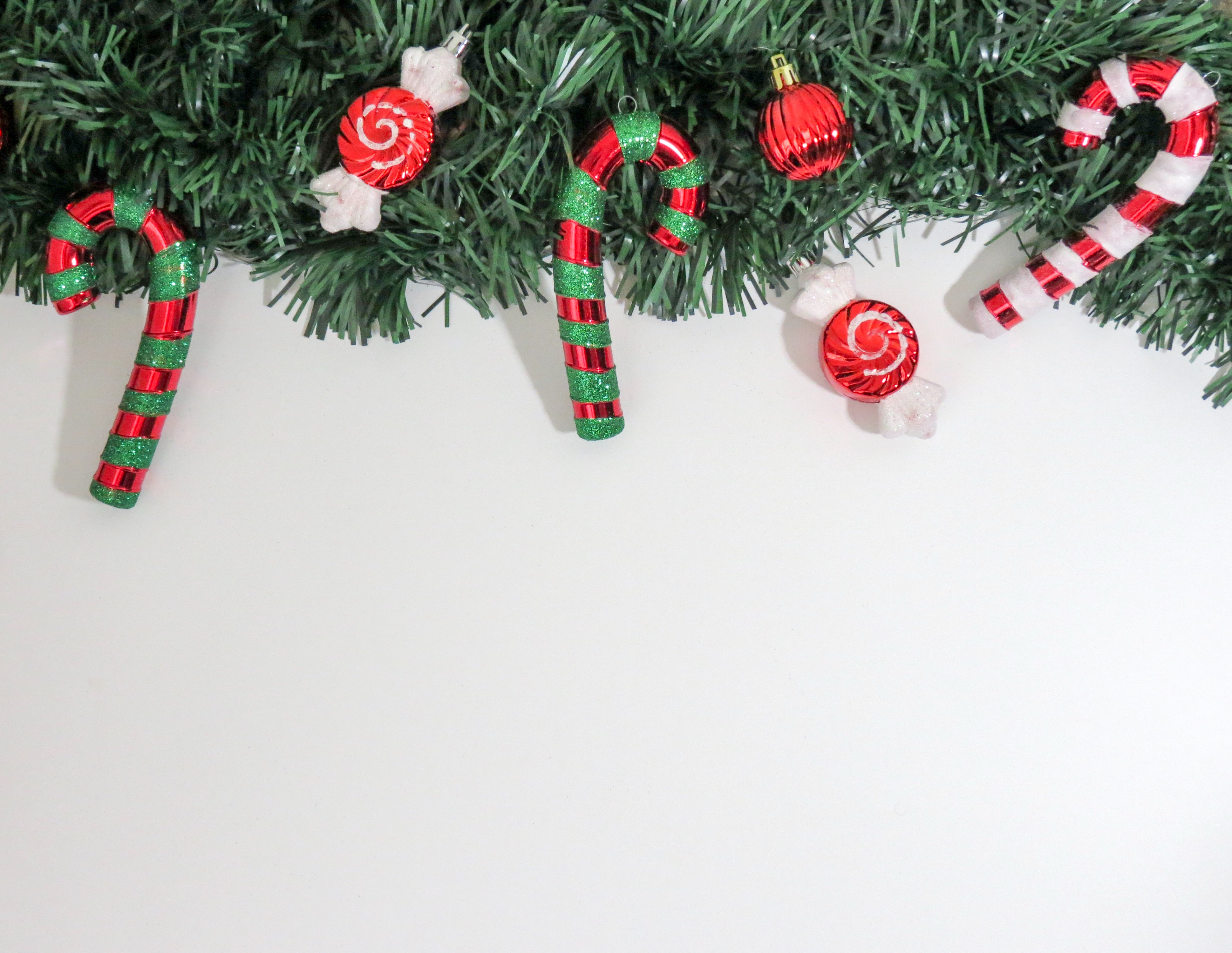 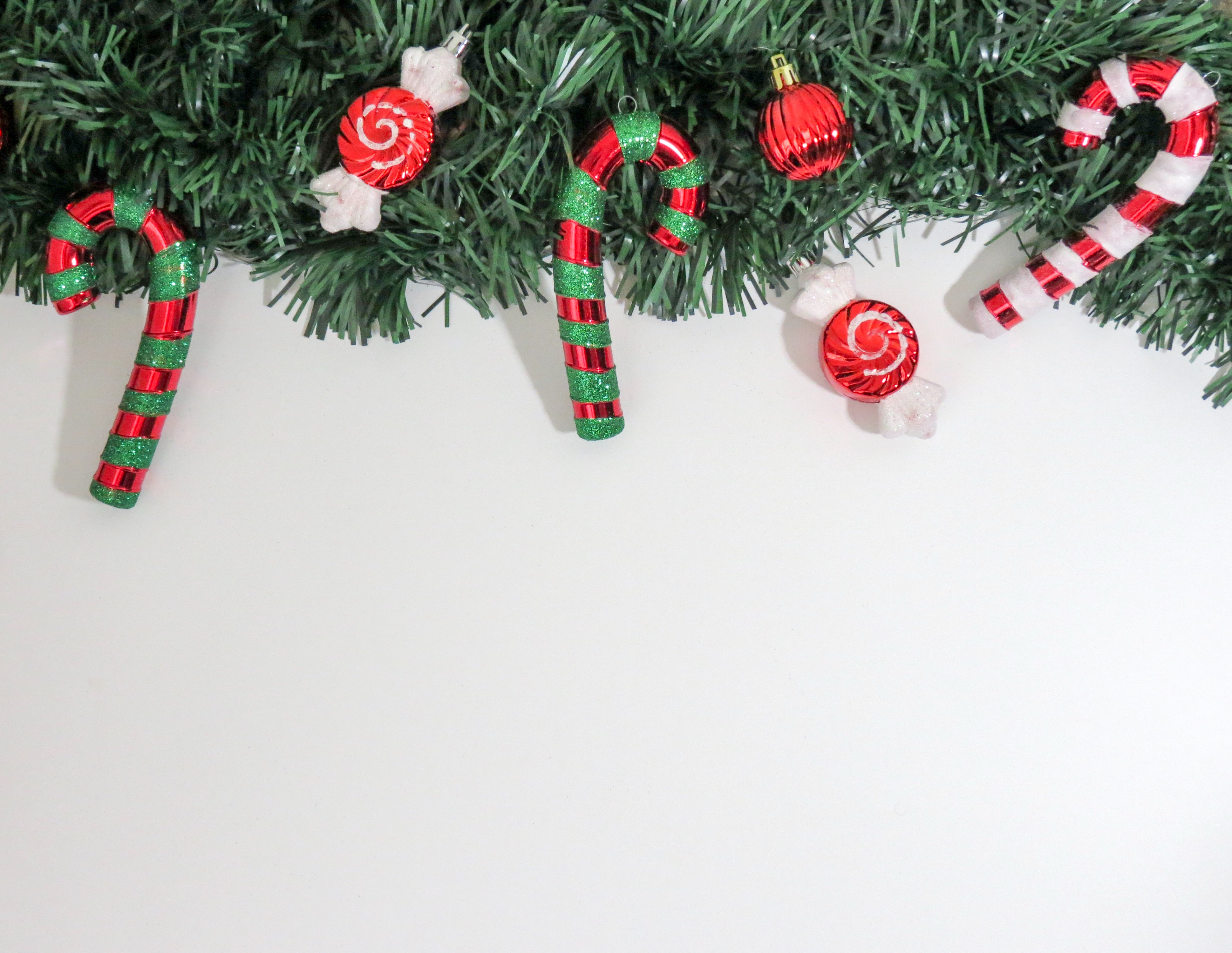 Deck the Hall (Noël Gallois)  de  David Willcocks

  Noël Blanc  (White Christmas)  de  Irving Berlin

  Iesous Ahatonnia (Noël Huron)  de  J

  Stille Nacht (Douce nuit)  de  F.X Gruber
Mon beau sapin (Noël Alsacien)  de  Ernst Anschütz

  L’enfant au tambour (trad. Tchèque)  de  Katherine     Davis

On vous souhaite un joyeux Noël 
             (We wish you a merry Christmas)
Deck the Hall (Noël Gallois)  de  David Willcocks

  Noël Blanc  (White Christmas)  de  Irving Berlin

  Iesous Ahatonnia (Noël Huron)  de  Jean de Brébeuf

  Stille Nacht (Douce nuit)  de  F.X Gruber
Programme
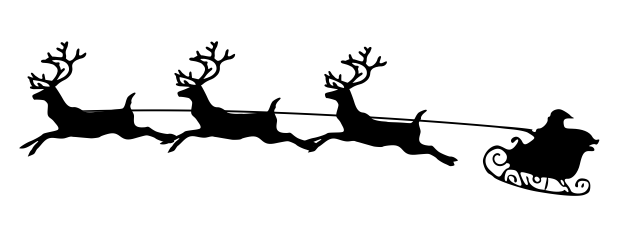 Deck the Hall (Noël Gallois)  de  David Willcocks

 Noël Blanc  (White Christmas)  de  Irving Berlin

 Iesous Ahatonnia (Noël Huron)  de  Jean de Brébeuf

 Stille Nacht (Douce nuit)  de  F.X Gruber
Mon beau sapin (Noël Alsacien)  de  Ernst Anschütz

  L’enfant au tambour (trad. Tchèque)de Katherine Davis

 On vous souhaite un joyeux Noël 
             (We wish you a merry Christmas)
Programme
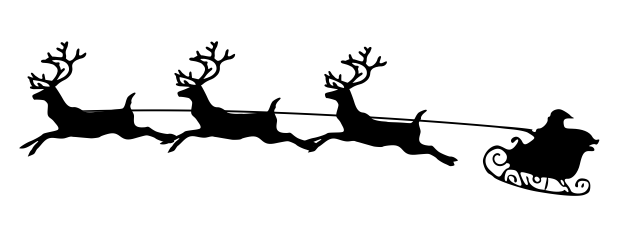 Deck the Hall (Noël Gallois)  de  David Willcocks

 Noël Blanc  (White Christmas)  de  Irving Berlin

 Iesous Ahatonnia (Noël Huron)  de  Jean de Brébeuf

 Stille Nacht (Douce nuit)  de  F.X Gruber
Mon beau sapin (Noël Alsacien)  de  Ernst Anschütz

  L’enfant au tambour (trad. Tchèque)de Katherine Davis

 On vous souhaite un joyeux Noël 
             (We wish you a merry Christmas)